BIOLOGIZAM U SOCIOLOGIJI
Fakultet hrvatskih studija Sveučilišta u Zagrebu  Odsjek za sociologiju
Kolegij: Sustavna sociologija 1
prof. dr. sc. Renato Matić; doc. dr. sc. Ivan Perkov
1
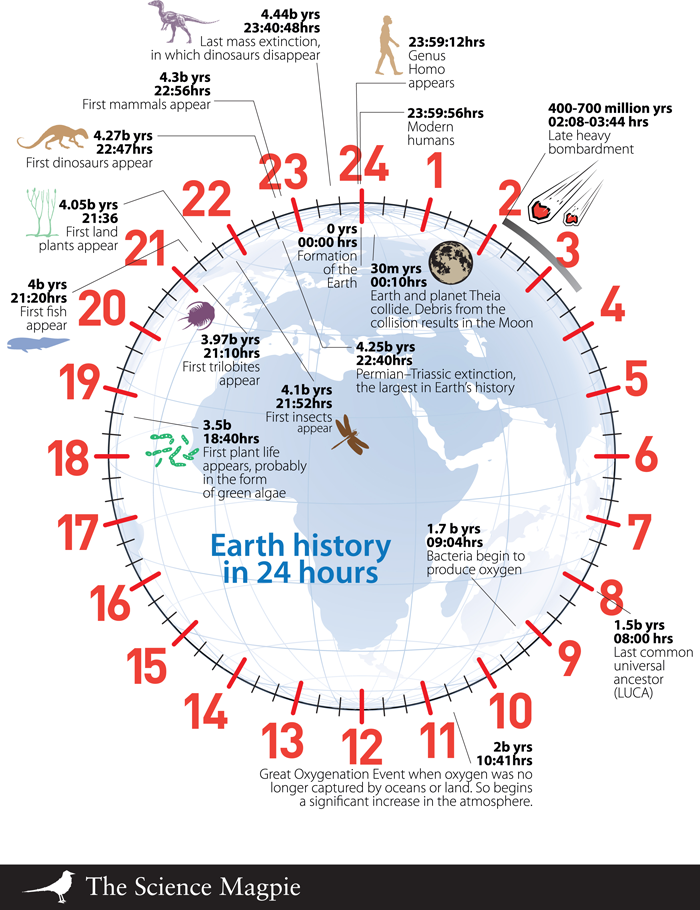 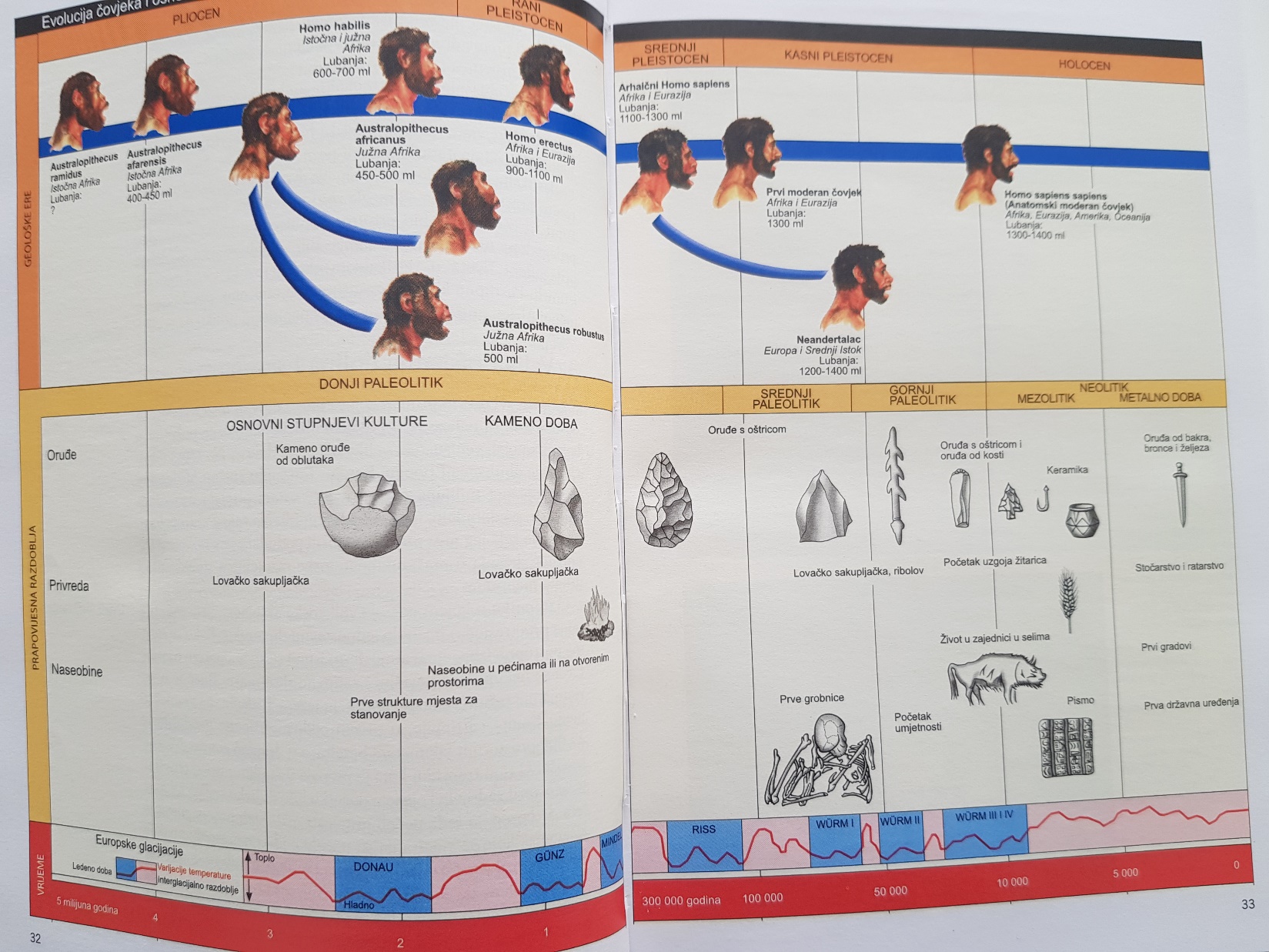 Pozitivistički organicizam
Pokušaj objašnjenja društva po zakonitostima  proučavanja živih bića

temeljem pretpostavljenih općih zakona u organizmu  pokušava se objasniti društvena stvarnost

Društvena podjela rada kao podjela ljudskih organa
4
Pozitivizam
težnja da se objašnjavaju samo one pojave koje se mogu proučavati  promatranjem

 upotreba strogo znanstvenih postupaka bez kauzalnih ili metafizičkih  spekulacija
5
Radikalni biologizam
slobodne i nekontrolirane spekulacije poput socijalnog darvinzima
(L. Gumplovicz, O. Spengler)

naglašava društvene grupe i njihove sukobe kao predmet  sociološkog istraživanja, a zanemaruje individualna djelovanja

Mehaničko prenošenje Darwinove borbe za život na proučavanje
društva (problematično zbog apologije rasizma)
6
Herbert Spencer
(1820. – 1903.)
7
Herbert Spencer
Odgajan u imućnoj obitelji i duhu liberalističkih ideja
Obrazovao se kod kuće zbog slaba zdravlja
Stekao nepovjerenje u društvene institucije
8
U mlađoj dobi sklon tehničkim znanostima

Inženjer londonske željeznice 1837.

Zamjenik glavnog urednika Economista postaje
1848.
1850. "Socijalna statika" - sličnost s  Comteovim idejama

Osnovno filozofsko djelo "Prva načela"
Osnove sintetičke filozofije
Raskrstio s teologijom

Formulirao svoj zakon opće evolucije  (prije objavljivanja Darwinova kapitalnog  djela o porijeklu vrsta 1859)

Načela biologije; Načela psihologije;  Izučavanje sociologije, Načela  sociologije; Načela etike; Čovjek  nasuprot državi
8
Prva načela
Primarna načela

zakon o inerciji sile

spoznaja o neuništivosti materije

spoznaja o kontinuitetu kretanja
Sekundarna načela

spoznaja o trajnosti odnosa među silama

spoznaja o neuništivosti energije

spoznaja o kretanju linijom najlakšega otpora

spoznaja o promjenjivosti kretanja
O poziciji psihologije
Čovjekova psiha je zadnji problem biologije, a prvi  sociologije

prema tome, psihologija se razvija između biologije I  sociologije
Spencerova primjena ideje o evoluciji  u društvenoj znanosti
Dva preduvjeta za ideju o evoluciji
emancipacija umova
tvrdnja o kontinuitetu prirode i živih bića
14
Evolucija uključuje
kontinuitet između generacija (kontinuitet u  vremenu)
kontinuitet živih oblika (kontinuitet u prostoru)
15
univerzalni zakon evolucije zasniva se na
pretpostavci da su načela napredovanja upisana u  samoj prirodi žive tvari

Definicija: razvitak latentnih sposobnosti čovjeka  pod utjecajem povoljnih okolnosti do kojih jednog
dana mora doći – razvitak: kontinuiran i neprimjetan
16
17
Zakon evolucije u društvu ide u smjeru povećanja  raznolikosti, određenosti i povezanosti funkcija


Primjer razvoja od homogenog do heterogenog društva -
pretvaranje plemenskog društva u civilizirano  društvo
18
Faze društvene evolucije
barbarska plemena - društvo agregat pojedinaca od  kojih svaki ima istu moć i iste funkcije;
razlike u društvenoj moći između onih kojima se vlada i  onih koji vladaju – prva diferencijacija;
religija - sredstvo stabilizacije moći;
diferencijacija iz podjela rada - društvene klase i staleži;
društvena podjela rada koja vodi do povezivanja  različitih krajeva zemlje u ekonomsku zajednicu.
19
Zakon evolucije društva
Povećanje broja pojedinaca integriranih u udruženo tijelo
Povećanje mase i različitosti dijelova na koje se  združeno tijelo dijeli - porast heterogenosti
Rast sređene heterogenosti: koordinacije i preciznosti u
vršenju pojedinih funkcija
specijalizacija pojedinih funkcija koje se dijele na  određene oblike zahvaljujući boljoj koordinaciji čitave  organizacije
20
U sociologiju uključuje pojmove
Integracija
Struktura
Funkcija
Kontrola
Institucija
21
Ključne funkcije društava:
operativna (reprodukcija i proizvodnja)
distributivna (protok materijala i informacija)
regulatorna funkcija (koncentracija moći radi  kontrole i koordinacije).
„Predmet sociologije čini  ukupnost 'organskih sustava',  odnosno pojedinačnih područja  društvenog života. Pritom  postoje sustavi obitelji, morala,  politike, religije, inteligencije i  gospodarstva.”
https://www.youtube.com/watch?v=9n900e80R30